Carbohydrates and Fiber
What is a Carbohydrate?
Carbohydrates are the main nutrients found in the grain group.
Carbohydrates can be found in smaller quantities from the other food groups.
Carbohydrates should be 45-65% of our daily food intake.
The primary function of carbohydrates is to provide energy.
Caloric Content of Carbohydrates
Carbohydrates provide 4 calories  per gram.
A calorie is the unit used to measure the energy value of foods.
So, for each gram of carbohydrate you eat, you are given four units of energy.
Types of Carbohydrates
Simple Carbohydrates
Also called sugars
Complex Carbohydrates 
Also called starches
Fiber
Also called roughage or cellulose
A form of a complex carbohydrate
Functions of Carbohydrates
Simple Carbohydrates
Provides a quick energy source.
Complex Carbohydrates
Provides a long sustained, continuous energy source.
Functions of Carbohydrates
Fiber
Attracts water to our intestines and moves food through the intestines faster.
Helps to keep bowel movements soft in form and reduces problems related to constipation.
Food Sources ofSimple Carbohydrates
Sucrose
Table sugar
Fructose
Fruit sugar
Lactose
Milk sugar
Maltose
Malt sugar
Glucose
Blood sugar
Food Sources ofComplex Carbohydrates
Whole grains
Cereal products
Dried beans
Rice
Pasta
Parts of a Wheat Kernel
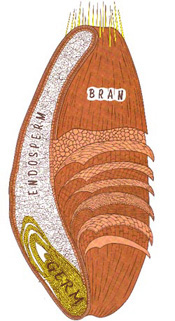 Endosperm

Nutrients Provided:
Starch
Protein
Parts of a Wheat Kernel
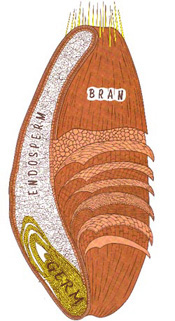 Germ
Nutrients Provided:
Unsaturated Fatty Acids
B Vitamins
Vitamin E
Iron
Zinc
Other Trace Minerals
Parts of a Wheat Kernel
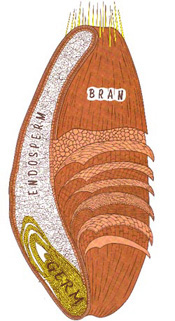 Bran

Nutrients Provided:
Fiber
Vitamins
Minerals
Food Sources of Fiber
Fruits & Vegetables
Especially the skins or peels
Whole Grains
Legumes
Bran Cereals
Dry Beans
Nuts
Split Peas
Lentils
Digestive Process ofSimple and Complex Carbohydrates
Simple Carbohydrates
Digested easily and quickly by the body.
Complex carbohydrates 
Breaks down into simple sugars for an easier digestive process.
Digestive Process of Fiber
Cellulose is a non-digestible fiber.
Which means the body does not absorb or digest fiber.  
It passes right through your body like a bull dozer, pushing the food as it goes.
Drinking plenty of liquids is key for a healthy digestive process.
Fiber and Water
In the small and large intestines, fiber attracts water just like a dry sponge soaking up water.
When fiber acts like a sponge, the amount of material in the intestine is increased.
Therefore, fiber creates bulk in the diet.
You are going to feel full longer.
Fiber and Water
The soft bulky mixture of fiber and water help move food through the intestines.
Low fiber diets do not attract water.
Without the presence of fiber and water in the intestines, the digested food mixture becomes solid, hard or stale – you become constipated!
Daily Recommendations
Make half your grain intake whole grains.
The National Cancer Institute recommends  20-35 grams of daily fiber.
Fiber may reduce the risks of diverticulosis, colon and rectal cancer.
Summary
For a complete and healthy diet, include foods with carbohydrates and fiber! 
Homework Assignment
Now let’s apply what was learned today!
Complete the following worksheets:
Sources of Carbohydrates
How Much Fiber
These will be due next class period.